UNIDADE 2 :  Comunicações a longas distâncias
Física e Química A
11.º ano
Aula:    24 de  Janeiro
Propriedades das Ondas: 
 Reflexão Total – As Fibras ópticas
Bandas de radiofrequências
Jacinta Moreno
Fibras ópticas
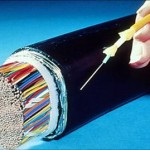 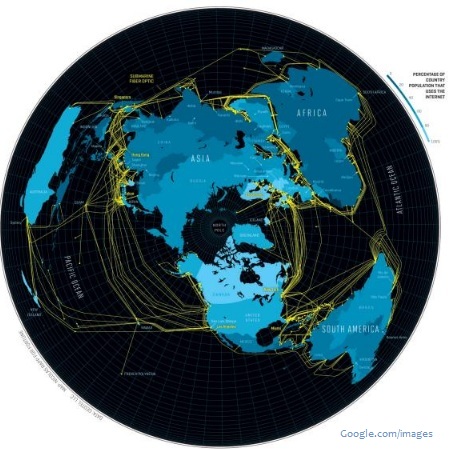 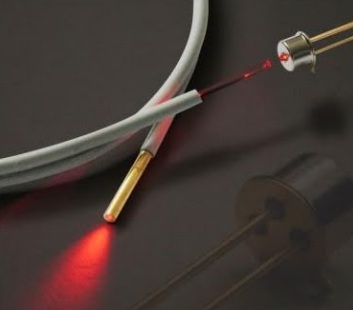 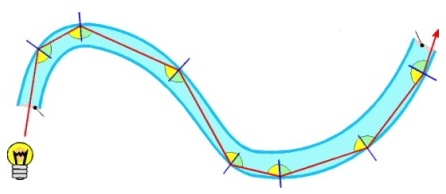 Jacinta Moreno - MEFQ
2
Reflexão total da Luz
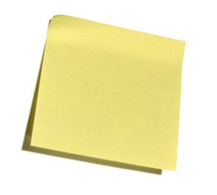 Ocorre quando deixa de existir refracção da luz.
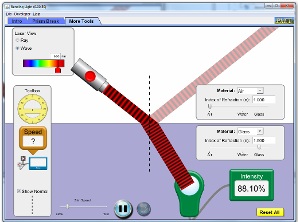 http://phet.colorado.edu/pt/simulation/bending-light
3
Jacinta Moreno - MEFQ
[Speaker Notes: A reflexão total de uma onda é um caso particular do fenómeno da refracção, em que a onda refractada é tão desviada, na separação dos dois meios que passa a sofrer reflexão.]
Fibras ópticas
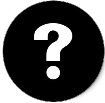 O que é uma fibra óptica?
É um filamento de vidro ou de material polimérico, semelhante a um fio de cabelo, com a particularidade de conseguir transmitir luz, através da sua estrutura transparente e flexível de dimensões microscópicas.
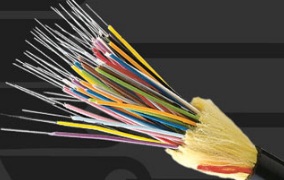 para que serve?
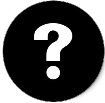 É um meio muito eficiente para transmitir informação.
como o faz?
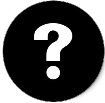 A luz incidente (visível ou infravermelho) numa extremidade da fibra á guiada ao longo desta, aparecendo quase sem atenuação na outra ponta. Os sinais viajam à custa de consecutivas reflexões totais no núcleo da fibra.
Jacinta Moreno - MEFQ
4
[Speaker Notes: Colocar as questões motivadoras 
A massificação das redes de telecomunicações fez surgir desafios crescentes, a tecnologia das fibras ópticas é a solução actual e futura para a satisfação dos requisitos das novas formas de comunicar]
No interior  de uma fibra óptica
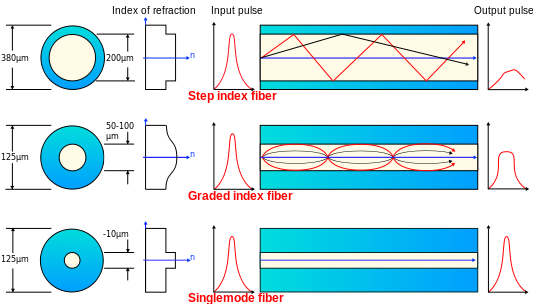 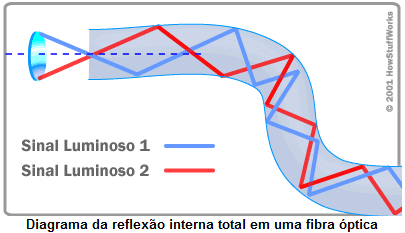 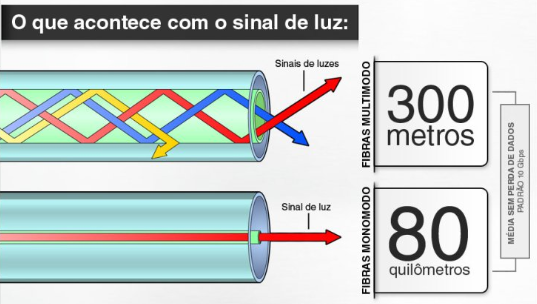 Jacinta Moreno - MEFQ
5
[Speaker Notes: Comparar com os esquemas da pag. 197 do manual. Fig. 131
Nem todos os sinais luminosos chegam ao receptor ao mesmo tempo - os da zona central(percurso menor) chegam 1º, como consequência um pulso chegava ao receptor deformado.]
No interior  de uma fibra óptica
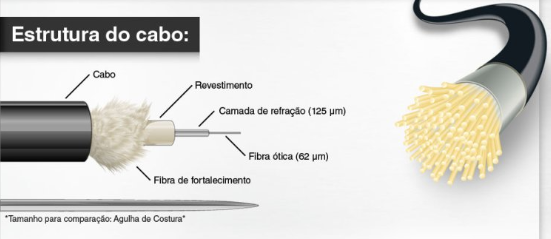 Uma fibra óptica é constituída de material dieléctrico (sílica-plástico, diferentes plásticos, ou através de dopagens convenientes de materiais semicondutores como - GeO , P O - na sílica (SiO)), plástico ou de vidro, em forma cilíndrica, transparente e flexível, de dimensões microscópicas comparáveis às de um fio de cabelo.
Jacinta Moreno - MEFQ
6
[Speaker Notes: Dopagem da FO]
índice de refracção - tabela
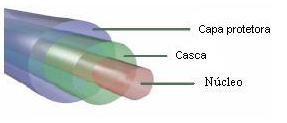 O índice de refracção da fibra tem de ser suficientemente grande para que não haja refracção: tem de haver sempre reflexão total nas paredes da fibra.
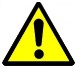 Jacinta Moreno - MEFQ
7
Vantagens no uso da fibra óptica
Ser constituída por material não condutor eléctrico, faz com que esta seja imune a interferências electromagnéticas, logo são imunes a ruídos que interferem na transmissão de informação ou no funcionamento de um circuito, como tal pelo que a qualidade de imagem é sempre superior à de outras soluções.
A  largura de banda (gama de frequências onde é possível utilizar um canal para transmitir dados) implica mais utilizadores a partilharem uma mesma ligação e uma possibilidade de atingir maiores taxas de transmissão de dados, vídeo e voz em simultâneo, na ordem dos mil milhões de bits por segundo.
Jacinta Moreno - MEFQ
8
Desvantagens no uso da fibra óptica
As fibras ópticas ainda estão muito dependentes do processamento eléctrico nas extremidades (repetidores, routers, etc.).
As fibras ópticas apresentam custos elevados de construção.
Jacinta Moreno - MEFQ
9
A Fibra Óptica  versus  cobre (ADSL) e coaxial.
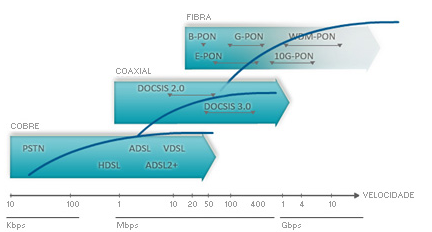 A Fibra óptica é muito mais eficiente e segura do que o cobre, pois transmite mais informação em distâncias maiores (até mais de 80km de distância) sem necessidade de amplificação e com um maior grau de fidelidade.
Os cabos de cobre estão sujeitos a interferências pelo que para distâncias maiores, ocorre atenuação progressiva do sinal.
Um par de fibras ópticas pode transmitir 2.5 milhões ou mais de chamadas telefónicas ao mesmo tempo. 
Um cabo de cobre com a mesma capacidade teria um diâmetro da ordem de 6 m!
Jacinta Moreno - MEFQ
10
Fibra óptica – o uso que lhe dás!
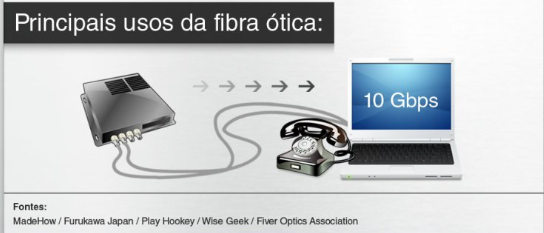 Jacinta Moreno - MEFQ
11
[Speaker Notes: As que vulgarmente lhe damos!]
Fibras ópticas – algumas  aplicações
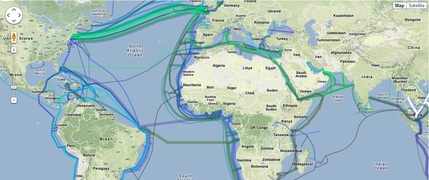 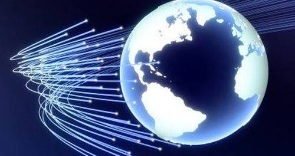 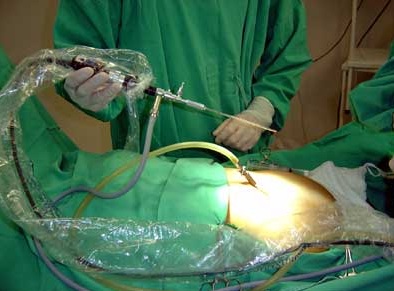 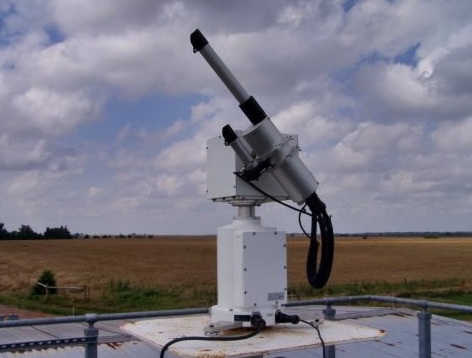 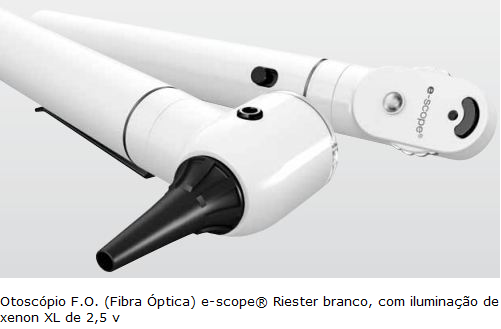 Jacinta Moreno - MEFQ
12
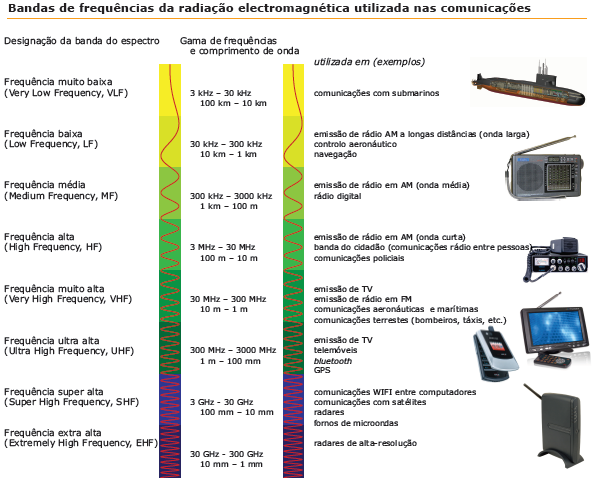 Jacinta Moreno - MEFQ
13
[Speaker Notes: Pedir para acompanhar pelo livro, página 201
As radiofrequências são atribuídas pela ANACOM-Autoridade Nacional para as telecomunicações.]
Fibras ópticas – Como funcionam!
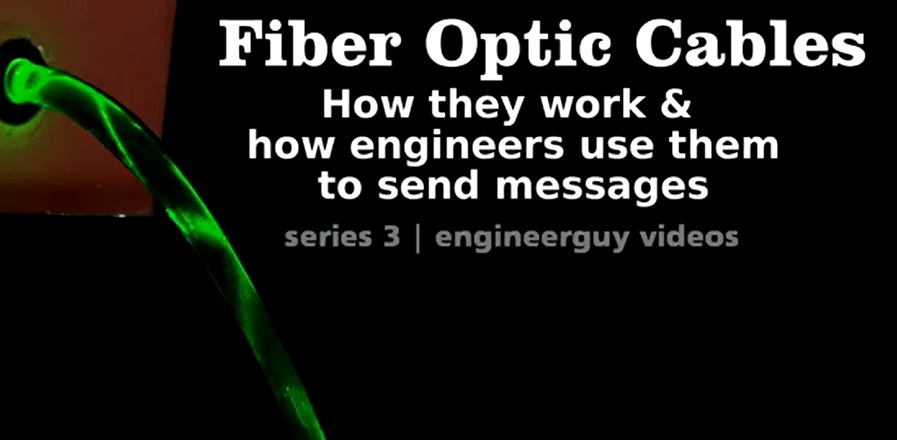 Jacinta Moreno - MEFQ
14
Learning is better when we do it together. ☺
Jacinta Moreno - MEFQ
15